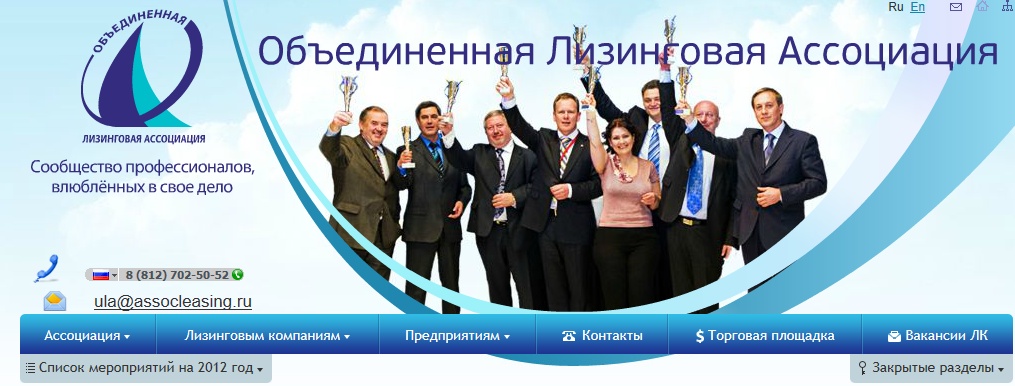 Актуальные аспекты деятельности Объединенной Лизинговой Ассоциации в 2012 году
Роман Ворошилов,
Вице-президент ОЛА
Рынок лизинга в России
Рынок лизинга в России
СОСТАВ участников ОЛА на 31.12.2011
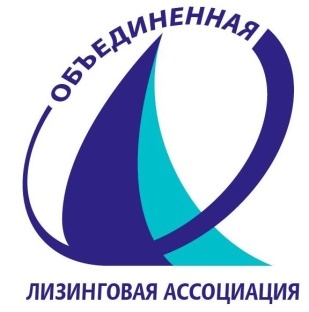 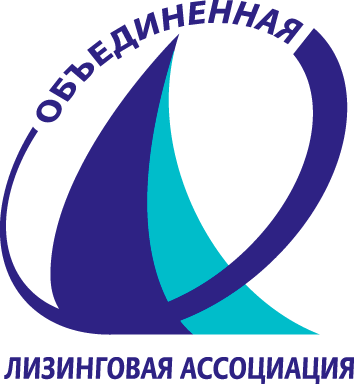 35% - СЗФО
46% - ЦФО и другие регионы
Всего 84
На сегодня ОЛА – это:
Лизинговые компании    - 70 (84%)
Страховые компании     - 4 (5%)            
Поставщики                   - 1 (1%)
Брокеры                         - 1 (1%)
Консалтинг                    - 6 (7%)
IT-компании                   - 2 (2%)
По регионам:
Москва и ЦФО          - 39  (46%)
СЗФО                        - 29  (35%)
УФО                            - 6    (7%)
ДФО                            - 2    (2%)
ПФО                            - 3   (4%)
СФО                            - 4   (5%)
СКФО		        - 1  (1%)
В 2011 году в ОЛА  вступило 29 компаний (вместо планируемых 14 за год). Крупные компании, вступившие в 2011 г.: ВЭБ-Лизинг, Сбербанк Лизинг, Газтехлизинг, Газпромбанк Лизинг и другие
Планируется, что состав ОЛА на конец 2012 года будет насчитывать около 100 участников лизинговой отрасли РФ
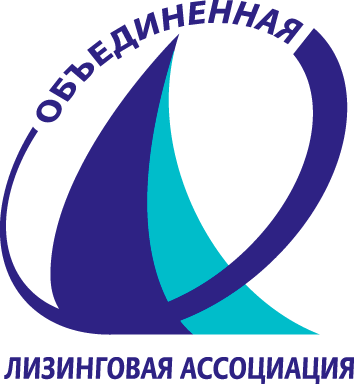 Вехи развития ассоциации
1999 год – создание
2001 год – стажировка в Американской Лизинговой Ассоциации 
2001 год – начало образовательной  деятельности, 2003 год – создание собственного центра обучения
2005 год – принятие Этического кодекса
2007 год – настоящее время- установление и укрепление международных контактов с другими ассоциациями
2011 год – подписание соглашения с рейтинговым агентством Эксперт РА о совместном проведении исследований рынка лизинга, в том числе в целях передачи в Лизюроп
2011 год – вступление в Европейскую Лизинговую Ассоциацию
За время работы ОЛА трижды меняла свое название, пройдя путь от региональной до ассоциации федерального уровня.
С момента создания ассоциация количественно выросла более, чем в 10 раз.
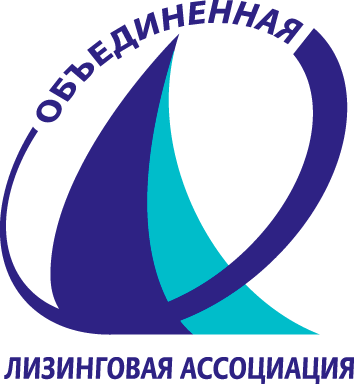 Направления работы ОЛА:
Представление и защитаинтересов отрасли
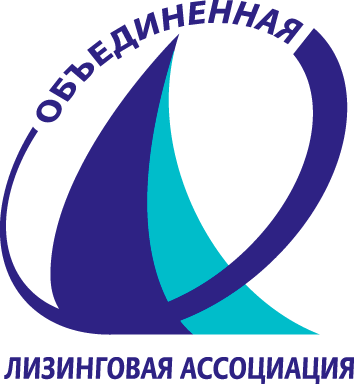 - Исследование рынка лизинга в РФ (соглашение с РА «Эксперт РА)
- Самостоятельное проведение тематических исследований
- Участие в деятельности европейской конфедерации лизинговых ассоциаций (LEASEUROPE)
-Международные контакты: лизинговые ассоциации-стран Лизюроп, СНГ
-СРО (контроль ситуации)
-Выработка стандартов лизинговой отрасли и формирование глоссария
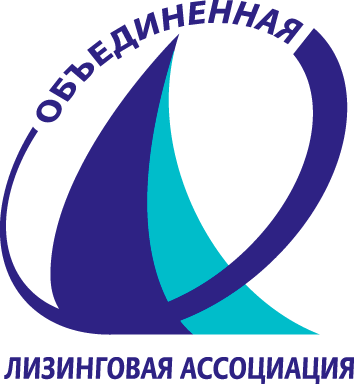 Глобальная площадка по обмену опытом и информацией
«Одна из основных целей работы ассоциации – это создание внутренней информационной среды среди ее участников»                         Кирилл Царев, Президент ОЛА
Мы  ЭТО СДЕЛАЛИ!
Профессиональные сообщества (клубы):
Юристов    		- Сотрудников служб безопасности
Бухгалтеров		- PR менеджеров
Ежегодное проведение специализированых мероприятий: 
«ДЕНЬ БУХГАЛТЕРА ЛК» (6-й раз)
«ДЕНЬ ЮРИСТА ЛК» (7-й раз)
«ФИНАНСОВЫЙ ДИРЕКТОР ЛК» (4-й раз)
«ВНЕШНЕЭКОНОМИЧЕСКАЯ ДЕЯТЕЛЬНОСТЬ» (3-й раз)
«БЕЗОПАСНОСТЬ ЛД» (6-й раз)
Форум сайта ОЛА  - создан специализированный ресурс
Ежегодный Съезд Лизинговой отрасли России
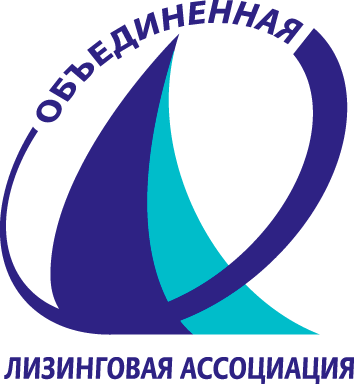 ФОРУМ САЙТА ОЛА www.assocleasing.ru
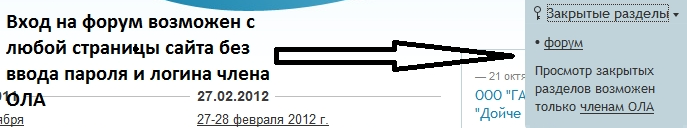 Форум сайта ОЛА- это 
1. информационный портал, где обсуждаются все проекты и инициативы ОЛА
2. площадка для решения профессиональных вопросов
ФОРУМ доступен 
ТОЛЬКО 
для членов ОЛА 
или по специальным приглашениям!
ФОРУМ на 01.03.2012:
176 участников из 65 компаний
109 тем 
291 сообщений
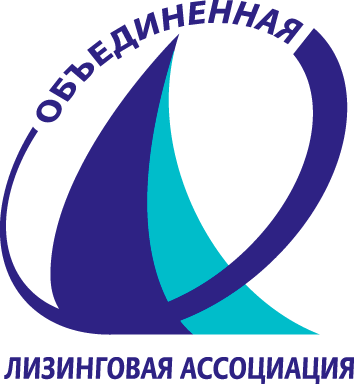 Дополнительные услуги
- Консультационная  поддержка членов ОЛА 
База данных неблагонадежных контрагентов (обмен информацией)
Специализированные ресурсы сайта ОЛА:
- Поиск персонала 
- Поиск партнера (лизинговые заявки)
- Размещение новостей компании 
- Размещение имущества на торговой площадке (изъятого и готового к реализации)
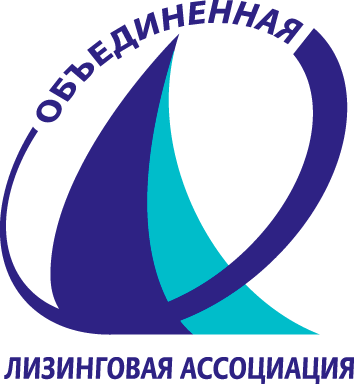 II-й ЕЖЕГОДНЫЙ СЪЕЗД ОТРАСЛИ – главное событие лизинговой отрасли России
ОЛА инициировала проведение 2-х Съездов вместе.

- 28 мая 2-й Съезд Лизинговой Отрасли России будет обсуждать отечественные проблемы лизинга
- 29-30 мая 30-й Мировой Съезд  Лизингодателей соберет представителей лизинговых ассоциаций и компаний различных стран для обмена опытом ведения лизингового бизнеса
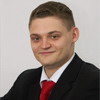 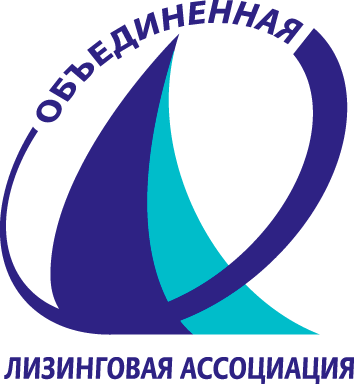 Присоединяйтесь к своему профессиональному сообществу!www.assocleasing.ru
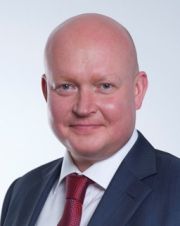 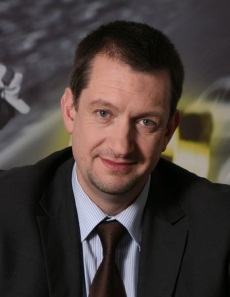 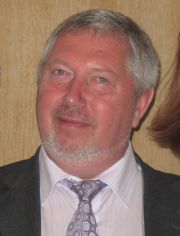 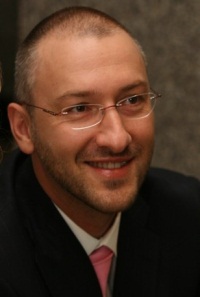 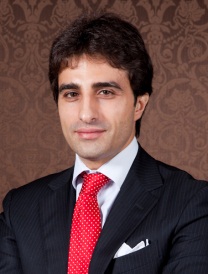 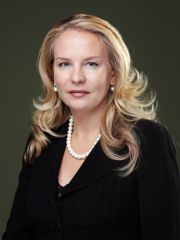 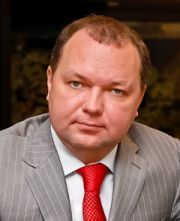 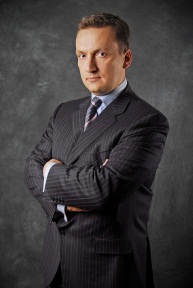 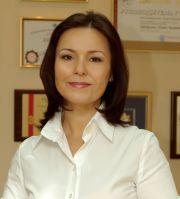 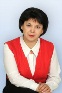 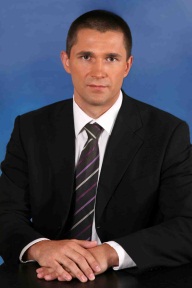 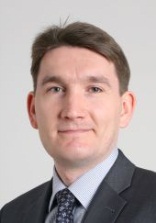 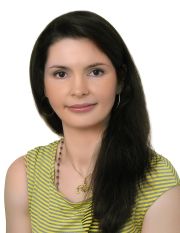 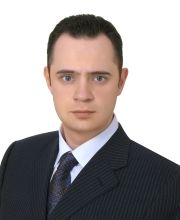 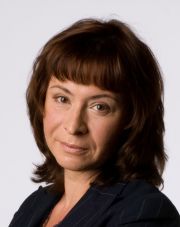 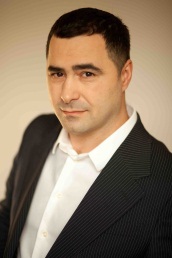 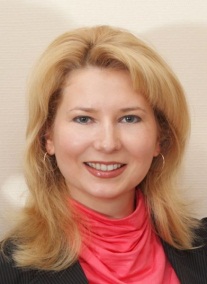 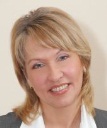 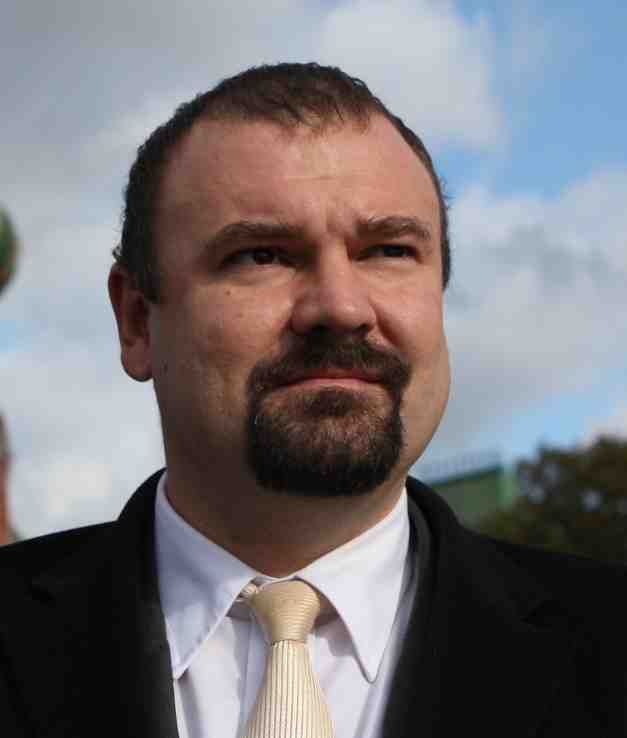 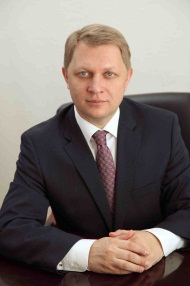 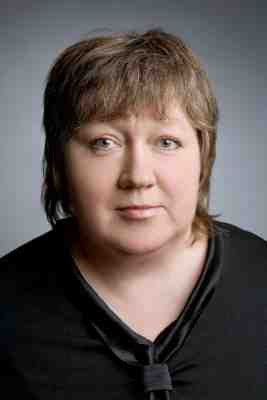 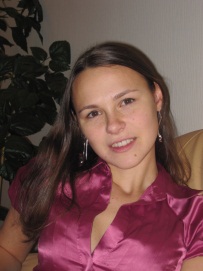 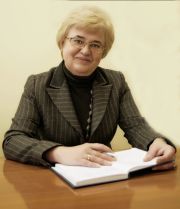 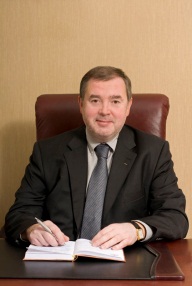 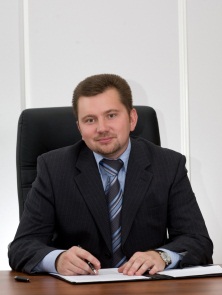 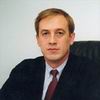 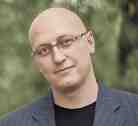 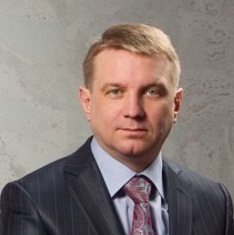 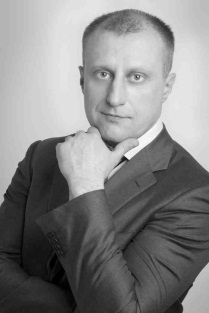 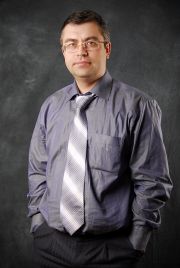 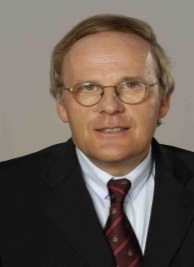 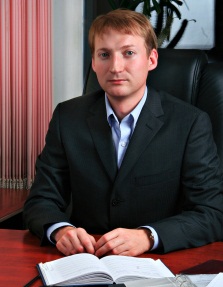 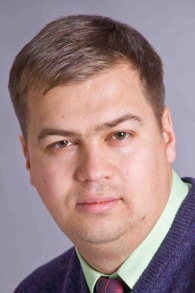 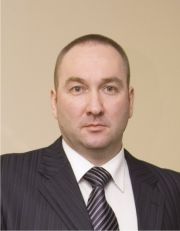 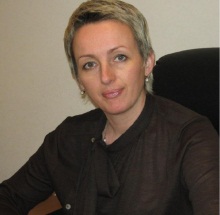 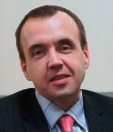 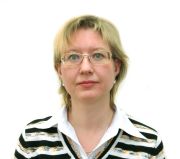